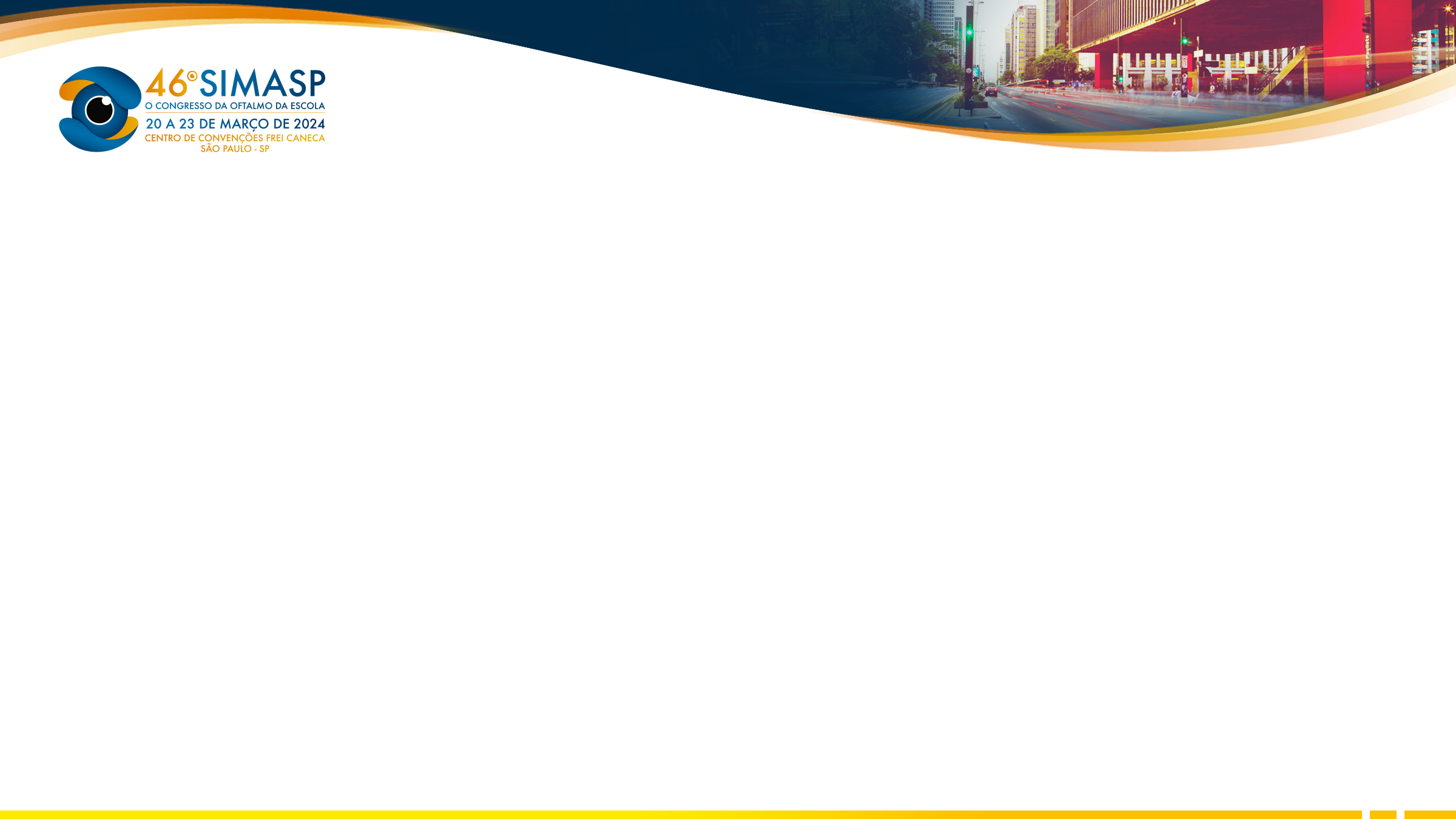 Degeneração lipídica da córnea
Samir de Castilhos de Almeida, Suzane Cristina de Lima Filgueira, Luanna Arruda Lemos, Michela Oliveira Rosado, Anna Vitória Teles Siqueira, Laila Christina Silveira.

Departamento de córnea
Hospital de Base do Distrito Federal
RESUMO
Paciente com degeneração lipídica extensa evoluindo há mais de 30 anos, em programação de com indicação de transplante de córnea.

Palavras-chave; córnea, degeneração lipídica, transplante de córnea
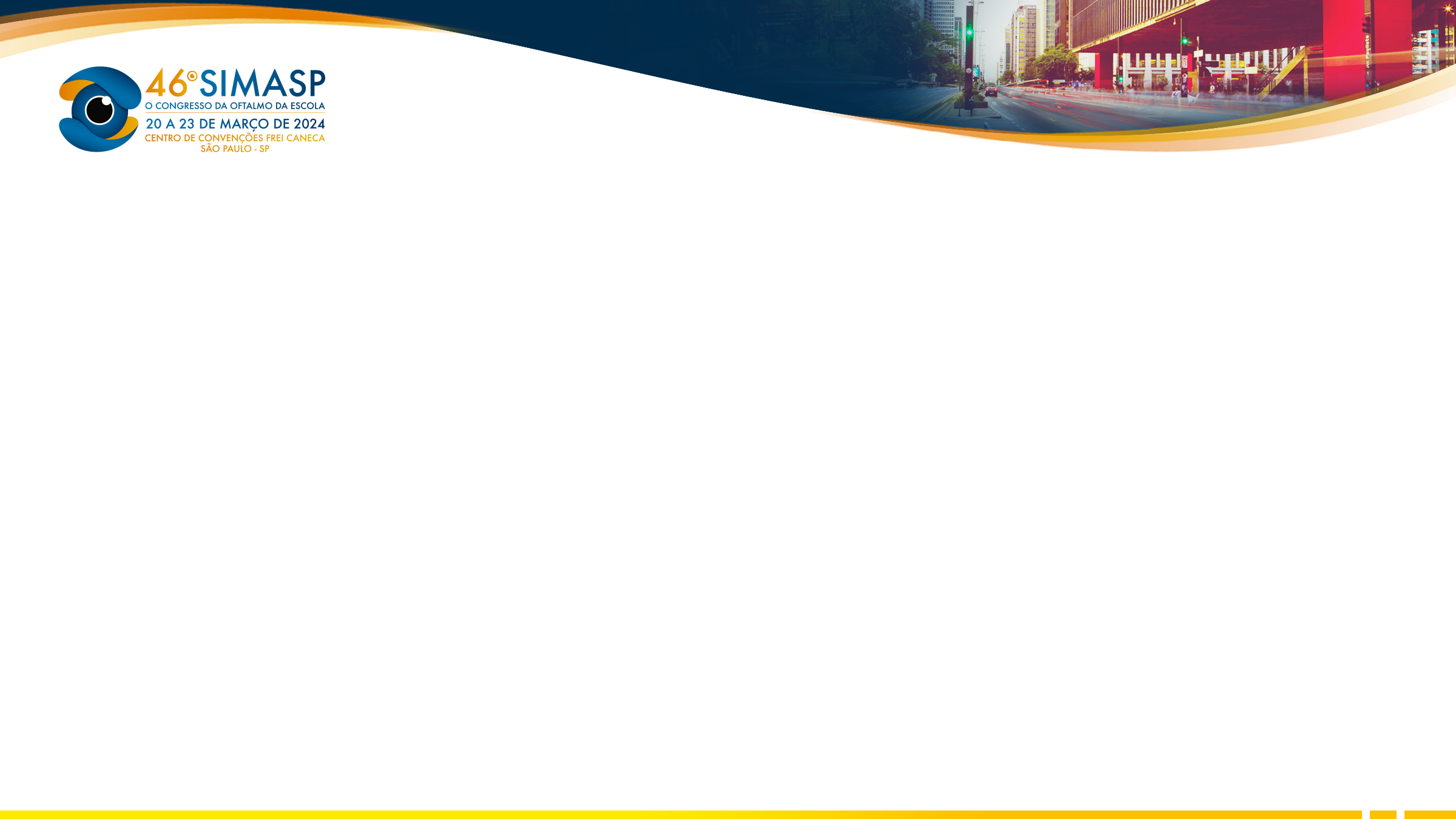 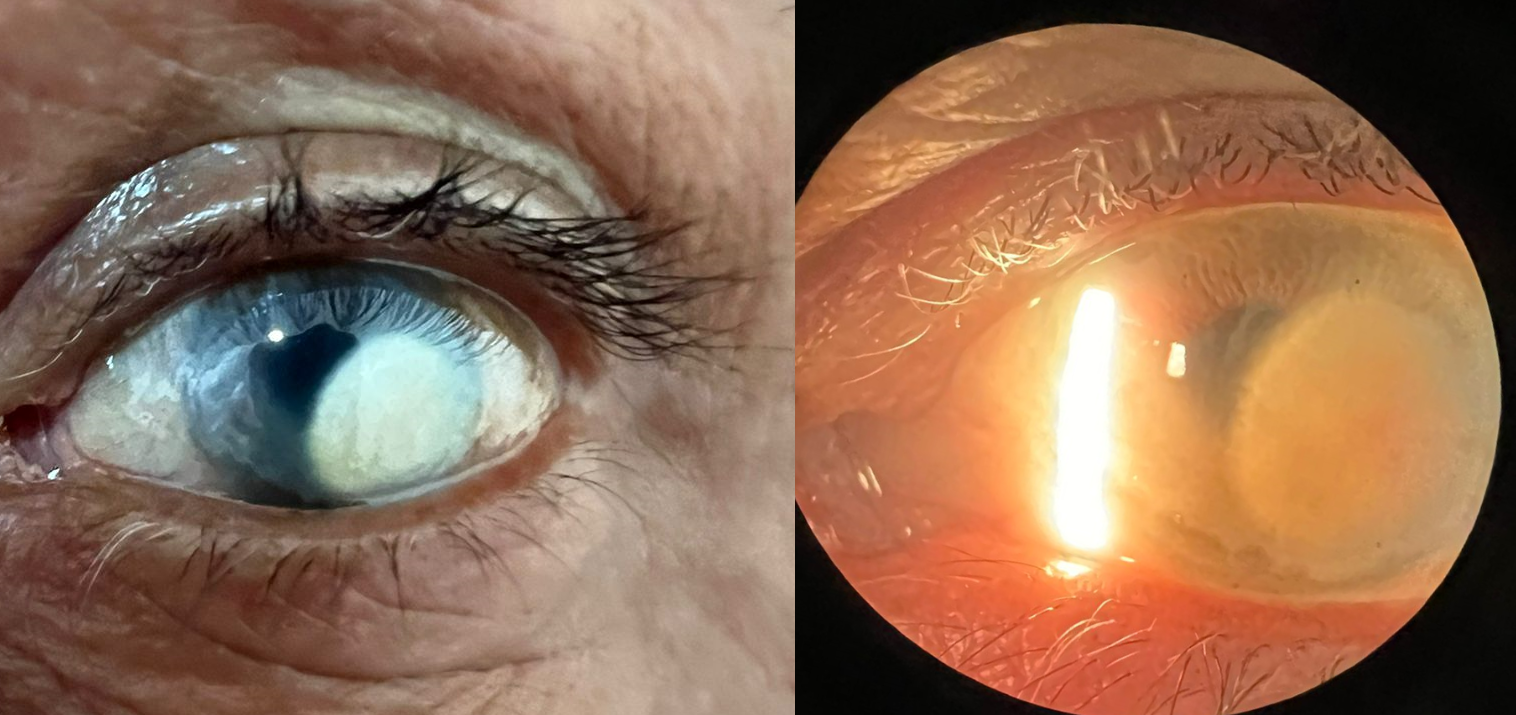